情報モラル教育
第28話フリーWi-Fiには危険がいっぱい！
ワイ　　ファイ
きけん
28.フリーWi-Fiには危険がいっぱい！
ふあんてい
家のWi-Fiが不安定なので、鳴門くんと池田くんは、
駅の近くのフリーWi-Fiをつかって遊んでいました。
ワイ　　ファイ
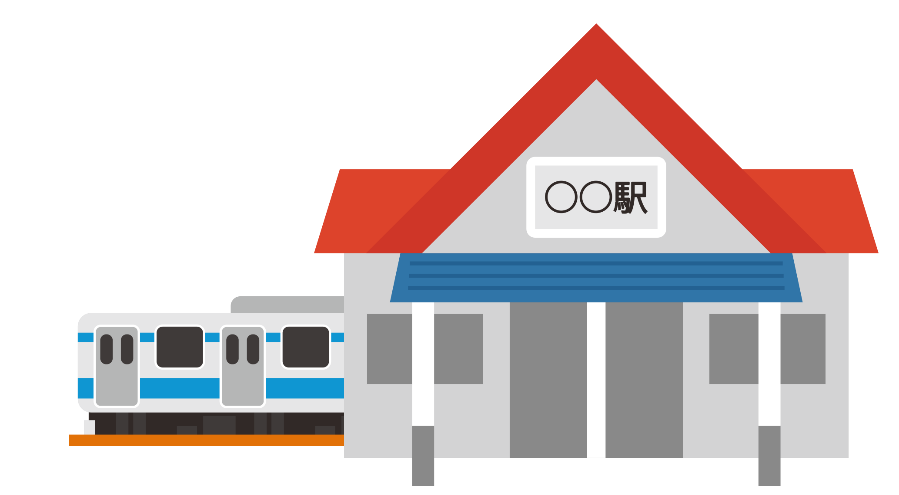 このフリーWi-Fiは
パスワードがなくても
つかえるから
べんりだよね
無料でつかえて
いいね！
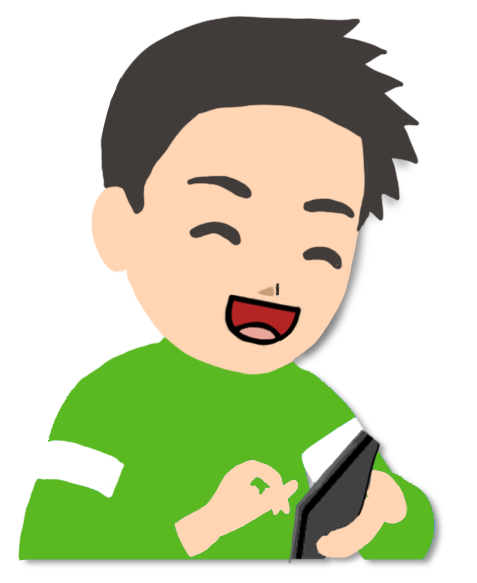 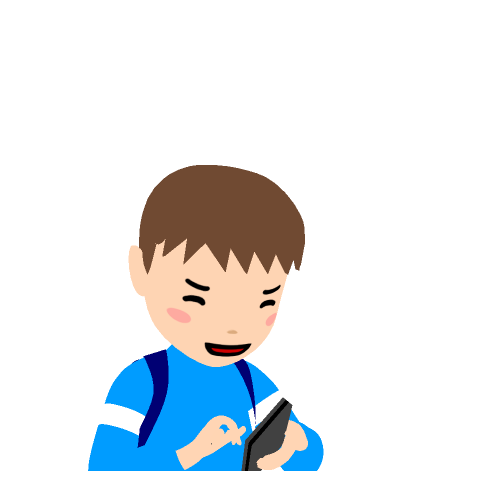 28.フリーWi-Fiには危険がいっぱい！
つうしんないよう
でも二人は、ネットワーク上の通信内容がまる見えになっていることに、まったく気づいていませんでした。
まる見えだよ～
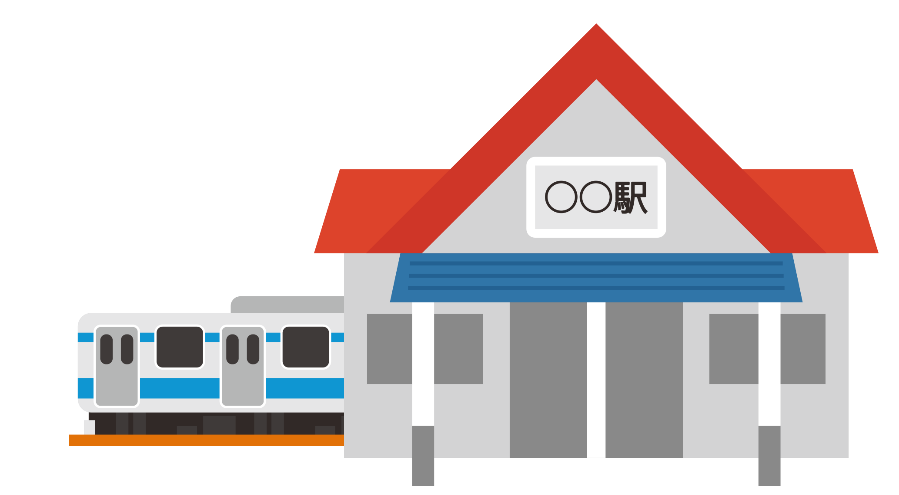 ●メール内容
●アクセス履歴
●書き込み内容
●ID／パスワード
ほか
二人の通信内容
うしし…
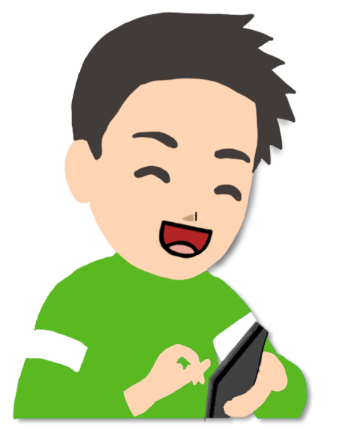 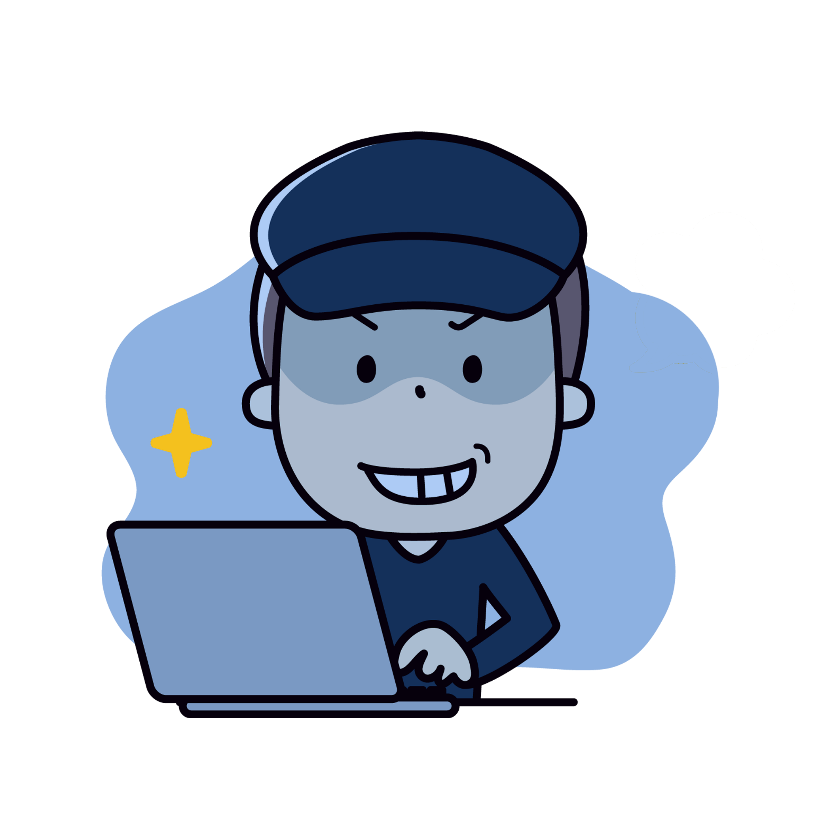 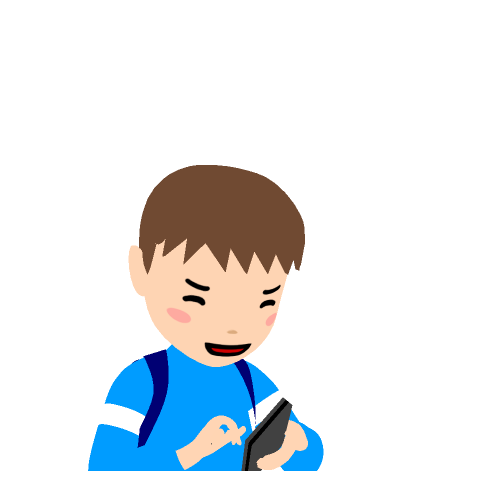 28.フリーWi-Fiには危険がいっぱい！
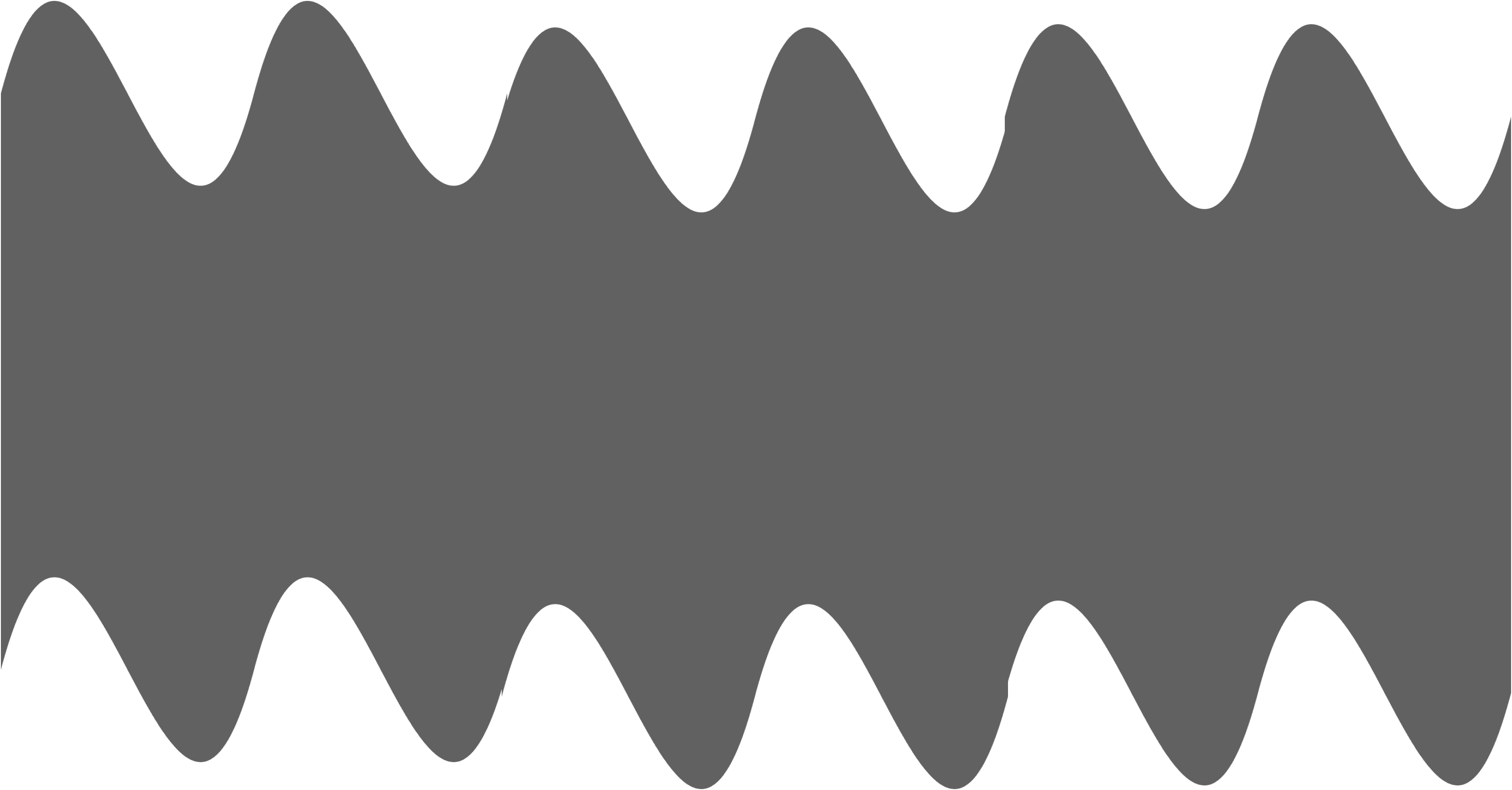 げこうちゅう
ある日、鳴門くんは下校中に、知らない人から
名前をよばれて、とてもこわい思いをしました。
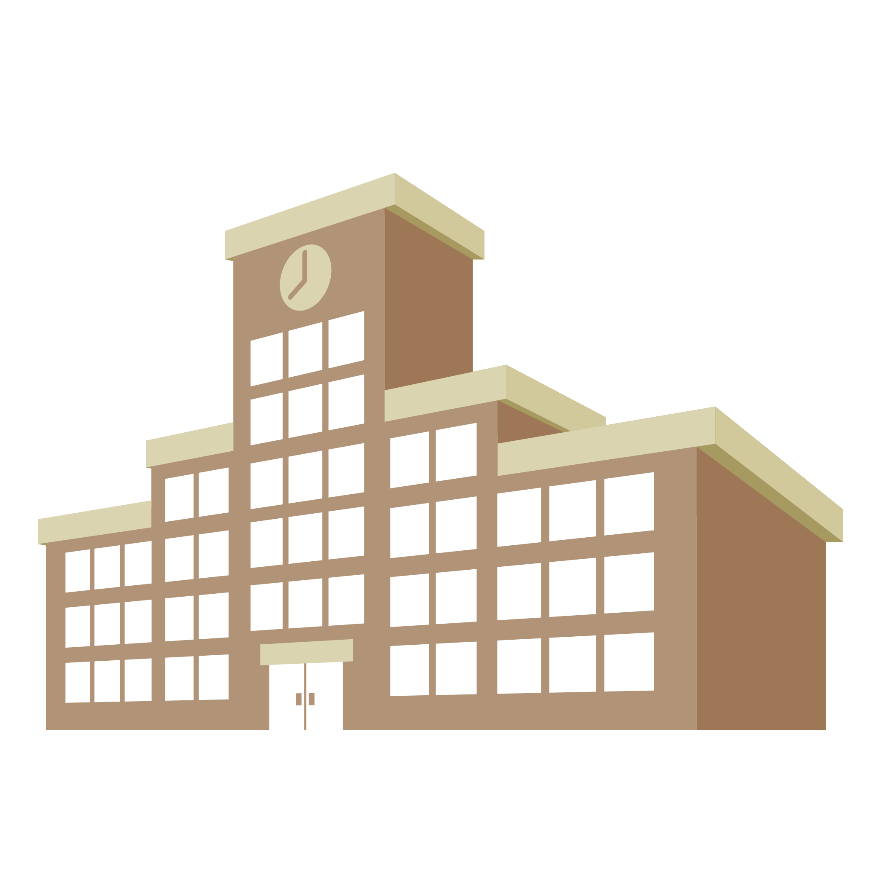 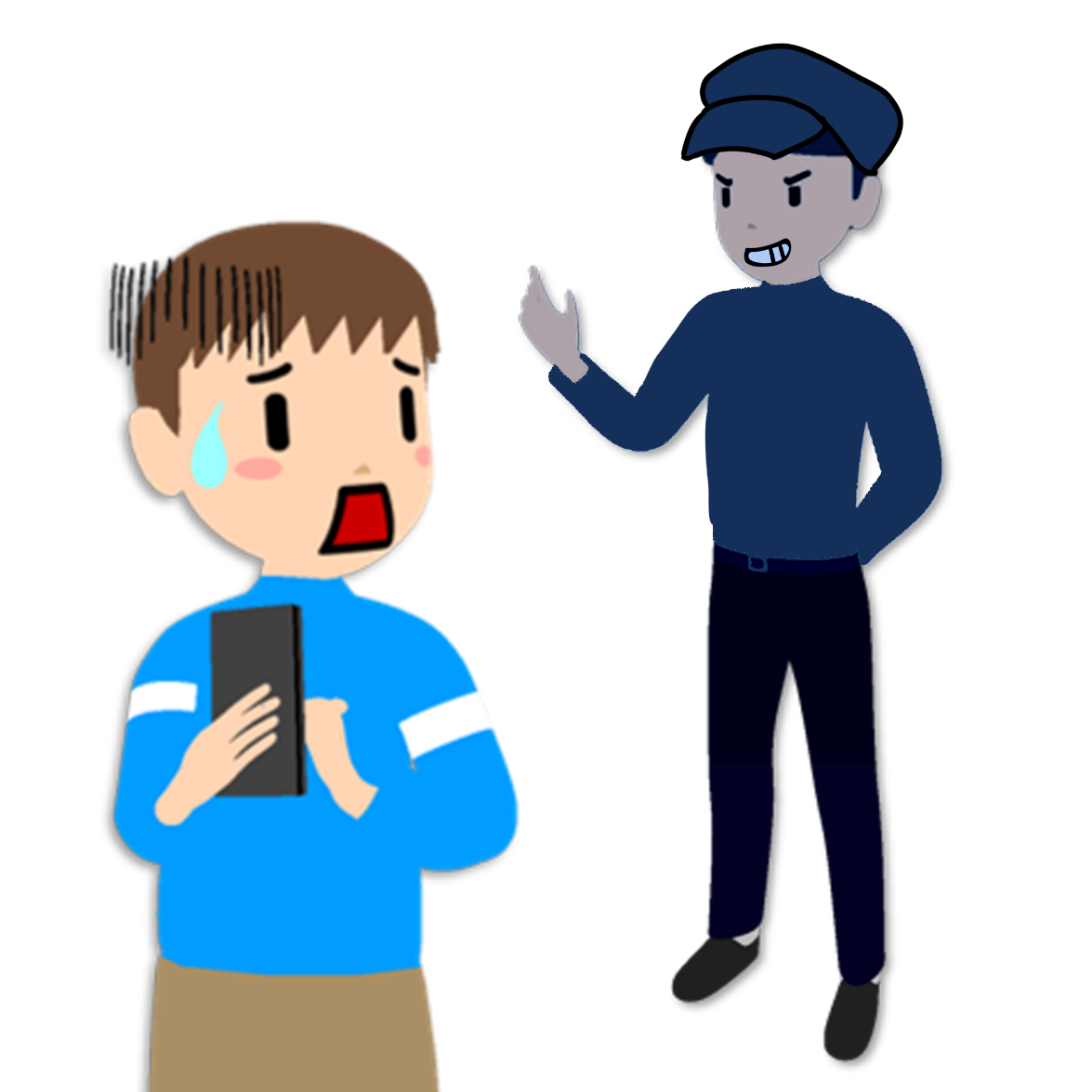 ねぇ　きみ
鳴門くんだろ？
いっしょに
ゲームしようよ
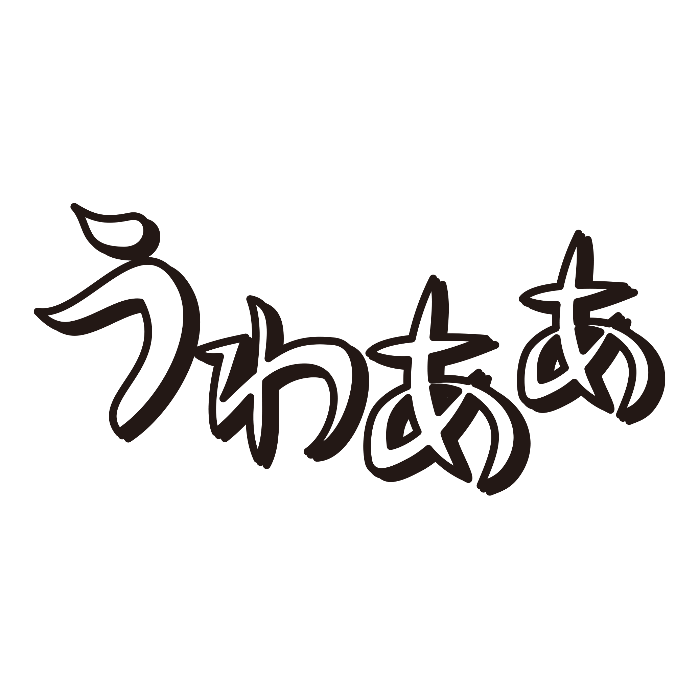 いつも
フリーWi-Fiで
遊んでるよね
やばい…こわいよ！
　なんで名前しってるの？
28.フリーWi-Fiには危険がいっぱい！
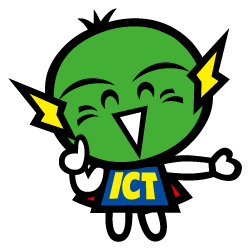 なにがいけなかったのか
いっしょに考えてみよう！
だれもが自由に、しかも無料でつかえるフリーWi-Fiは、
とても便利ですが、簡単にのぞき見されたり、盗聴されたり、
IDやパスワードを盗まれたりする危険性があります。
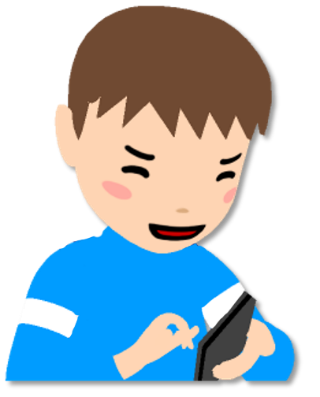 とうちょう
ぬす
きけんせい
悪質なWi-Fiスポットがあることもおぼえておこう！
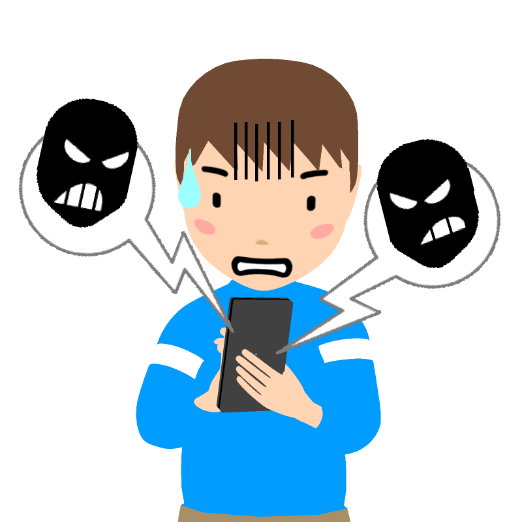 あくい
ネットを使いたいという思いを利用し、悪意をもった者がWi-Fi
スポットを設置することもあります。Wi-Fiスポットに接続するときには、接続先の名前やカギマークの有無を確認しましょう。
（※カギマークがあっても安全とはかぎりません）
タダでつかえて
べんり
せつぞく
せっち
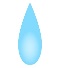 うむ
かくにん
[Speaker Notes: 【参考資料】
総務省「インターネットトラブル事例2021版」-15／個人情報について気をつけたいこと
「インターネットの安全安心ハンドブック」-68／公衆無線LAN利用時の注意
「インターネットの安全安心ハンドブック」-94／情報漏れを防ぐ②]
28.フリーWi-Fiには危険がいっぱい！
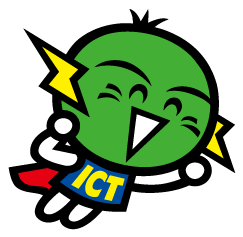 フリーWi-Fiを　より安全に
つかうためには自衛も大切！
じえい
ちゅうい
フリーWi-Fiをできるだけ安心してつかうためにも、次のことに注意しましょう。
　●「Wi-Fiに自動接続する」の設定をオンのままにしない　
　●「カギ（パスワード）」のついていないフリーWi-Fiはつかわない
　●フリーWi-Fiに接続中はSNSなどのIDやパスワードを入力しない
じどうせつぞく
せってい
これからは
気をつけよう！
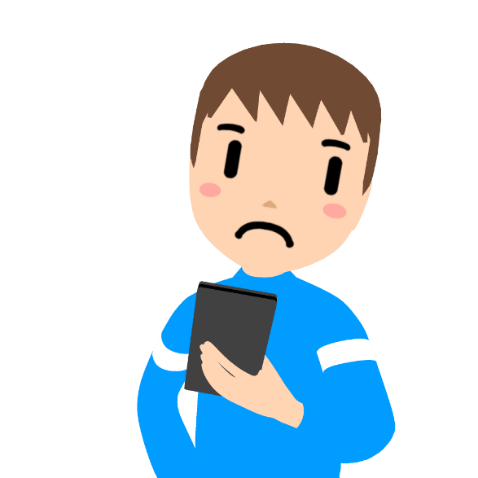 ぬす
個人情報等を入力するときは、 通信を途中で盗み見されないようにするために、ブラウザ上にカギマークが表示されるか、 URLが「https」からはじまっているかを確認しましょう。
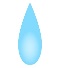 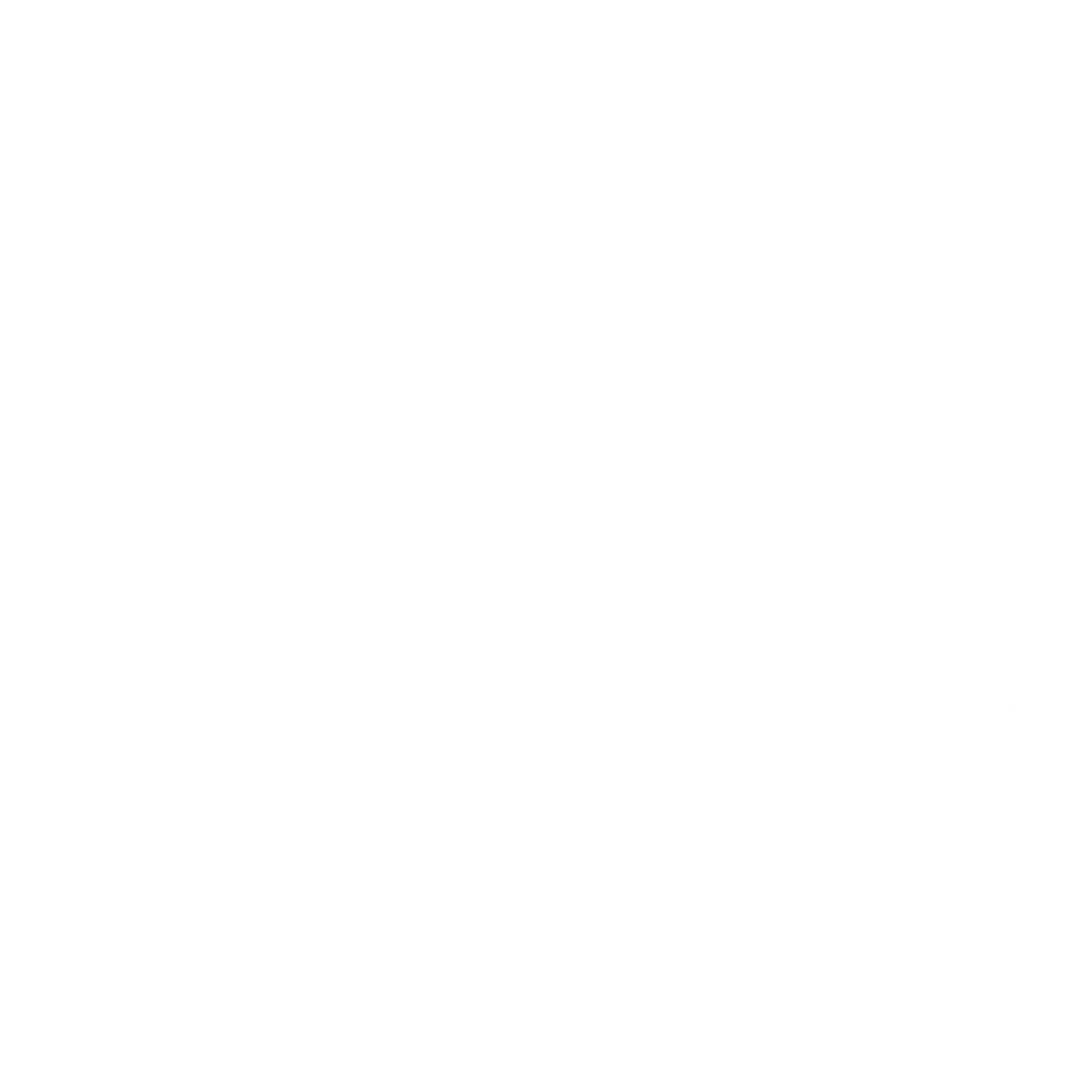 28.フリーWi-Fiには危険がいっぱい！
Wi-Fiスポットの中には、
悪質なものや安全性の低いものもあります。 
外出先で利用するときは、
提供者や通信内容の保護を必ずチェックしよう！
あくしつ
あんぜんせい
ひく
がいしゅつさき
りよう
ていきょうしゃ
つうしんないよう
ほご
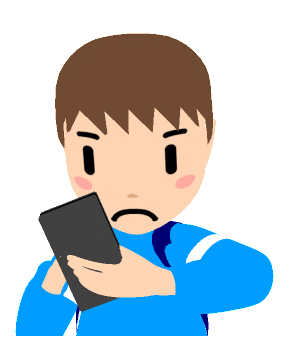 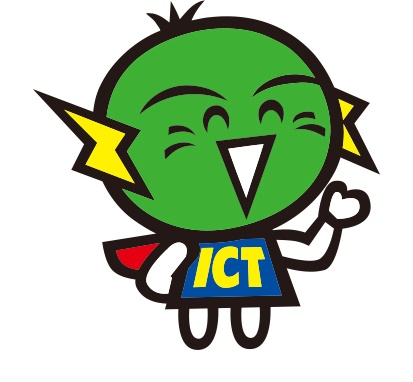 安全性を見極めるチカラが
必要なんだね
みきわ